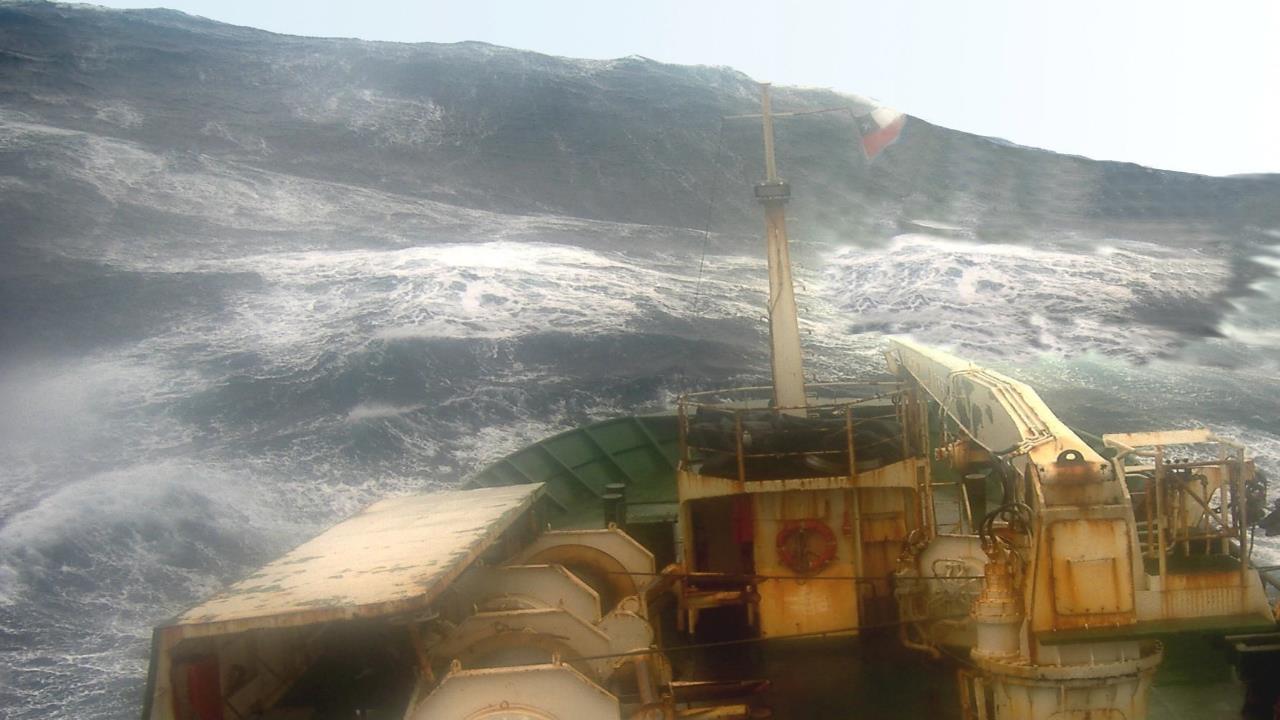 x-Cdr. Alejandro de la Maza
S.O.T. – V.O.S. National Report
CHILE NAVY WEATHER SERVICE
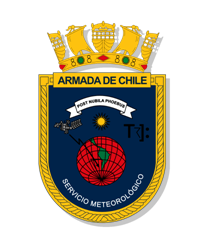 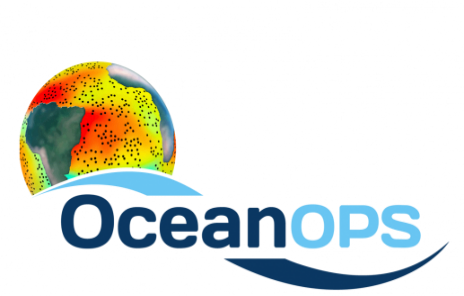 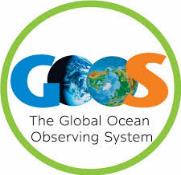 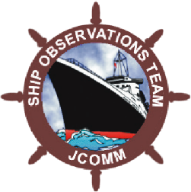 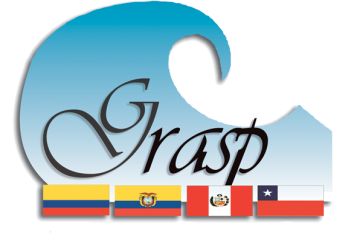 PATRIOTISMO

HONOR 		LEALTAD 		VALENTÍA 		INTEGRIDAD 	       	DEBER
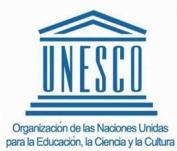 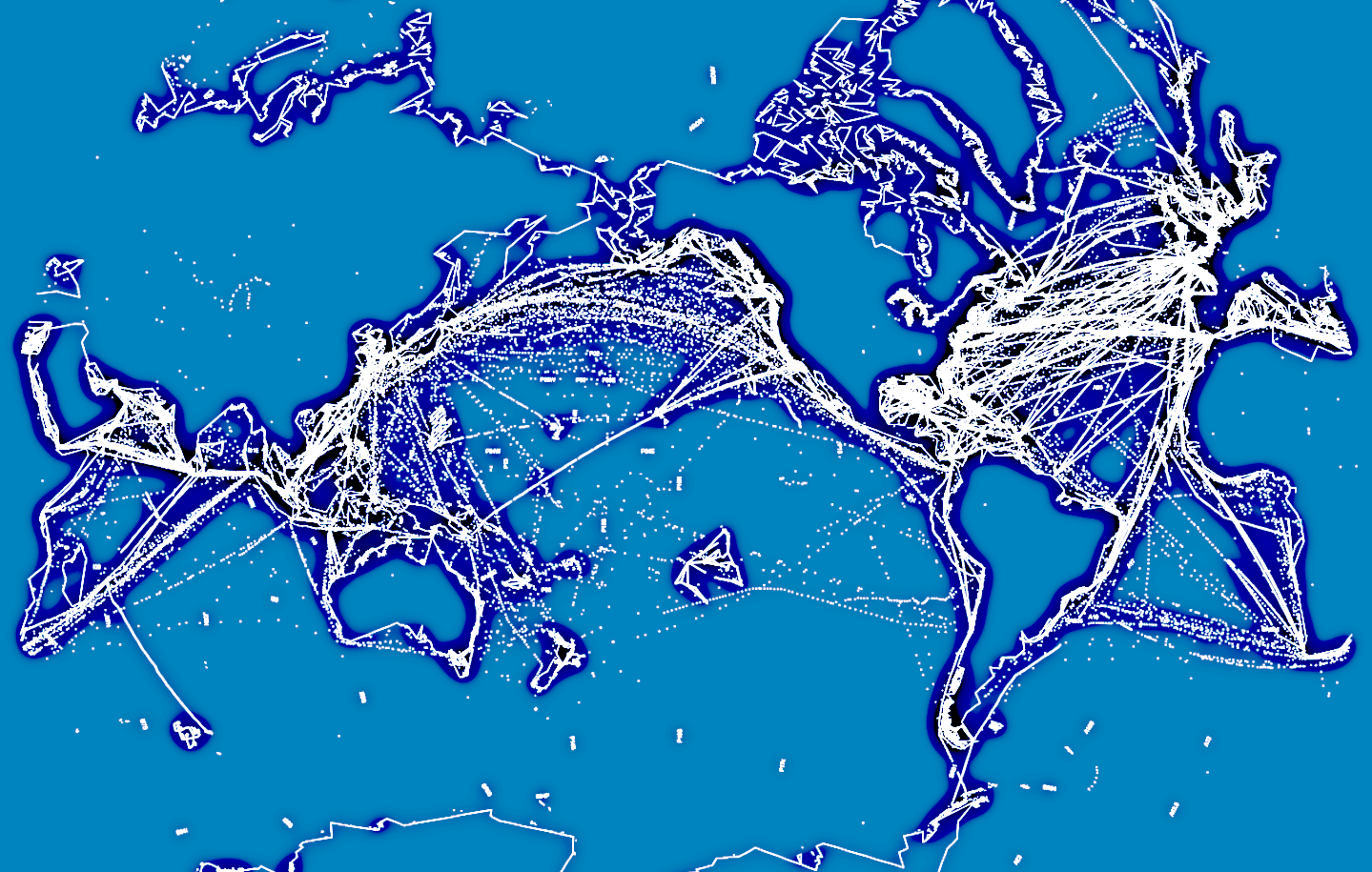 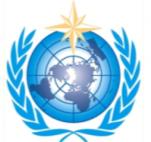 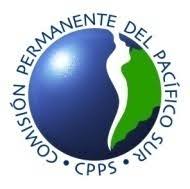 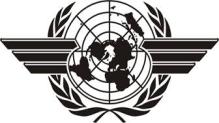 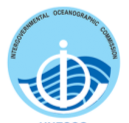 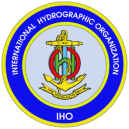 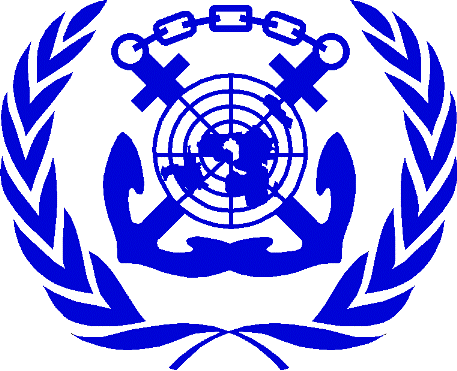 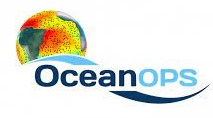 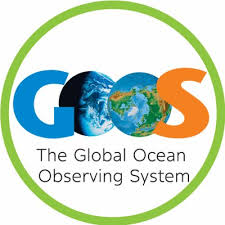 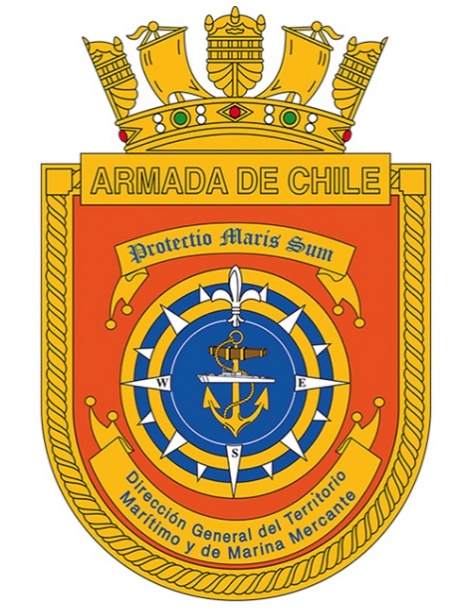 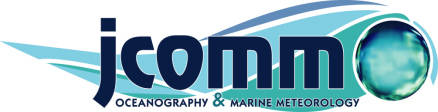 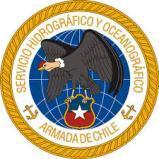 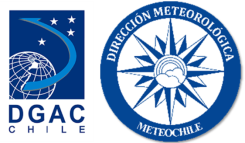 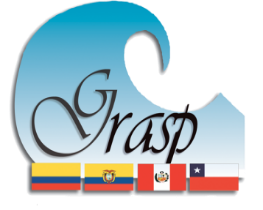 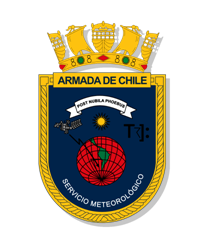 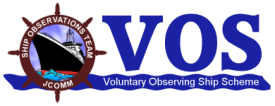 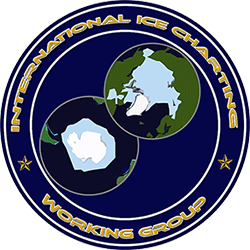 CHILE NAVY WEATHER SERVICE RECRUITED V.O.S. WORLDWIDE TRAINING SHIP, EASTERN SOUTH PACIFIC OCEAN SCIENTIFIC VESSEL, TRANSPORT, PATROL AND LOGISTICS FOR ANTARCTIC CAMPAIGNS, NEXT ICEBREAKER UNDER CONSTRUCTION
AQUILES (CCAQ)
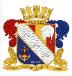 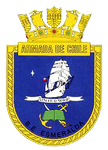 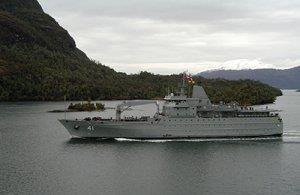 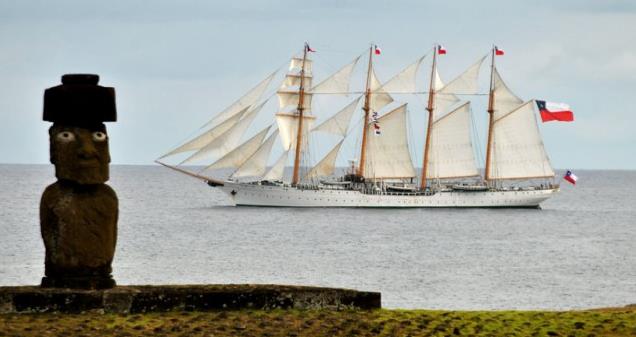 ESMERALDA (CCES)
CABO DE HORNOS (CCCH)
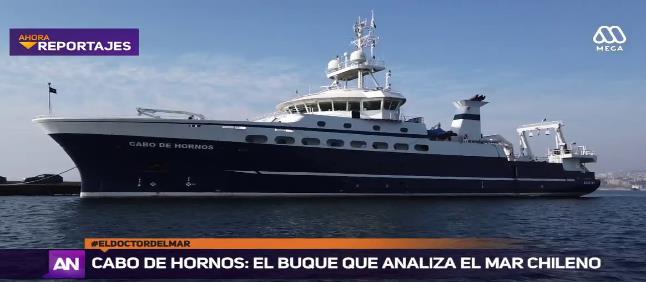 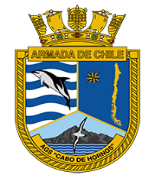 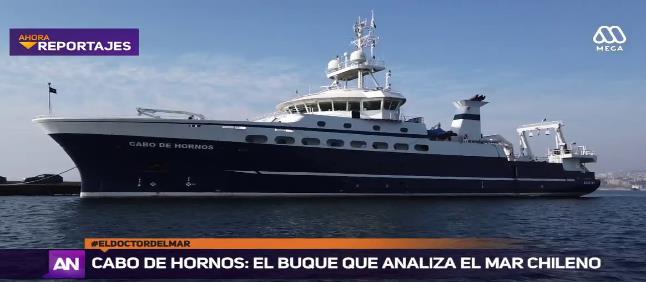 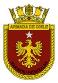 MRO.FUENTEALBA (CCMF)
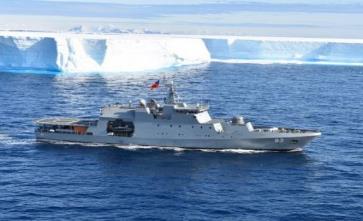 OSCAR VIEL (CCOV)
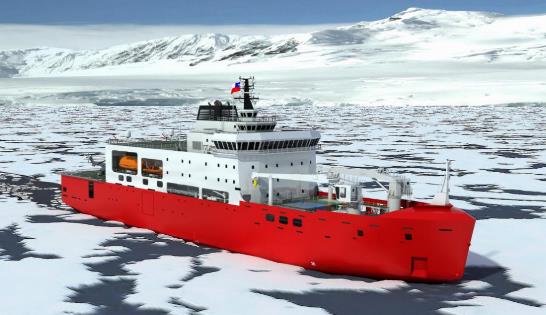 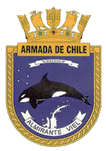 SGT.ALDEA (CCAL)
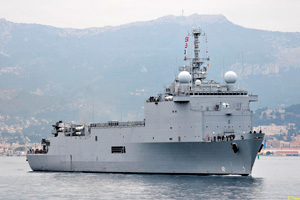 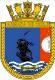 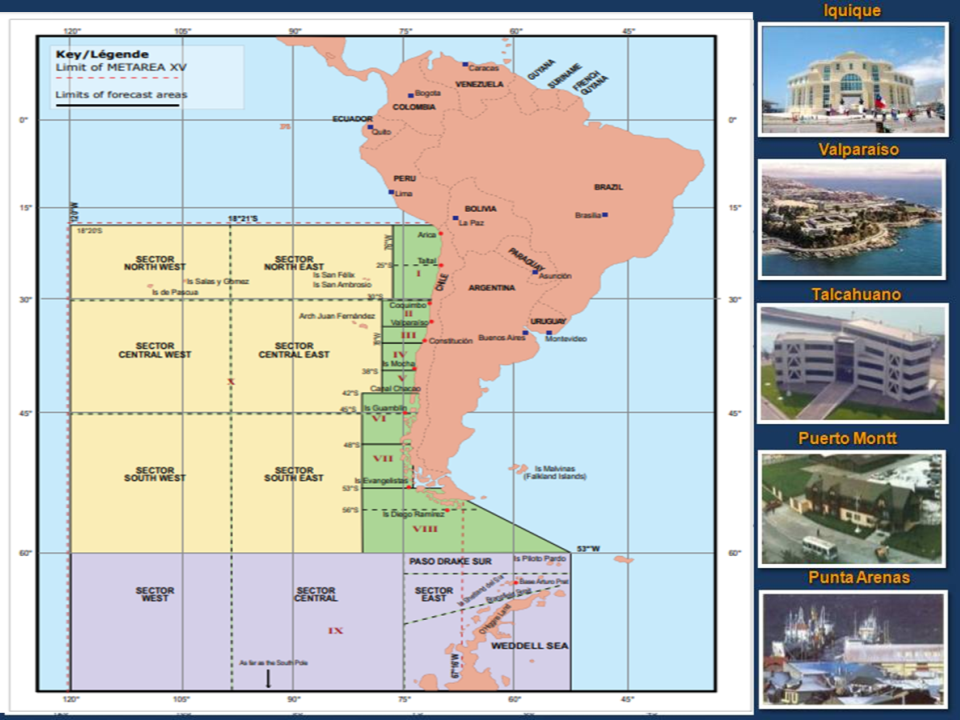 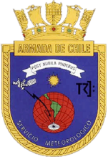 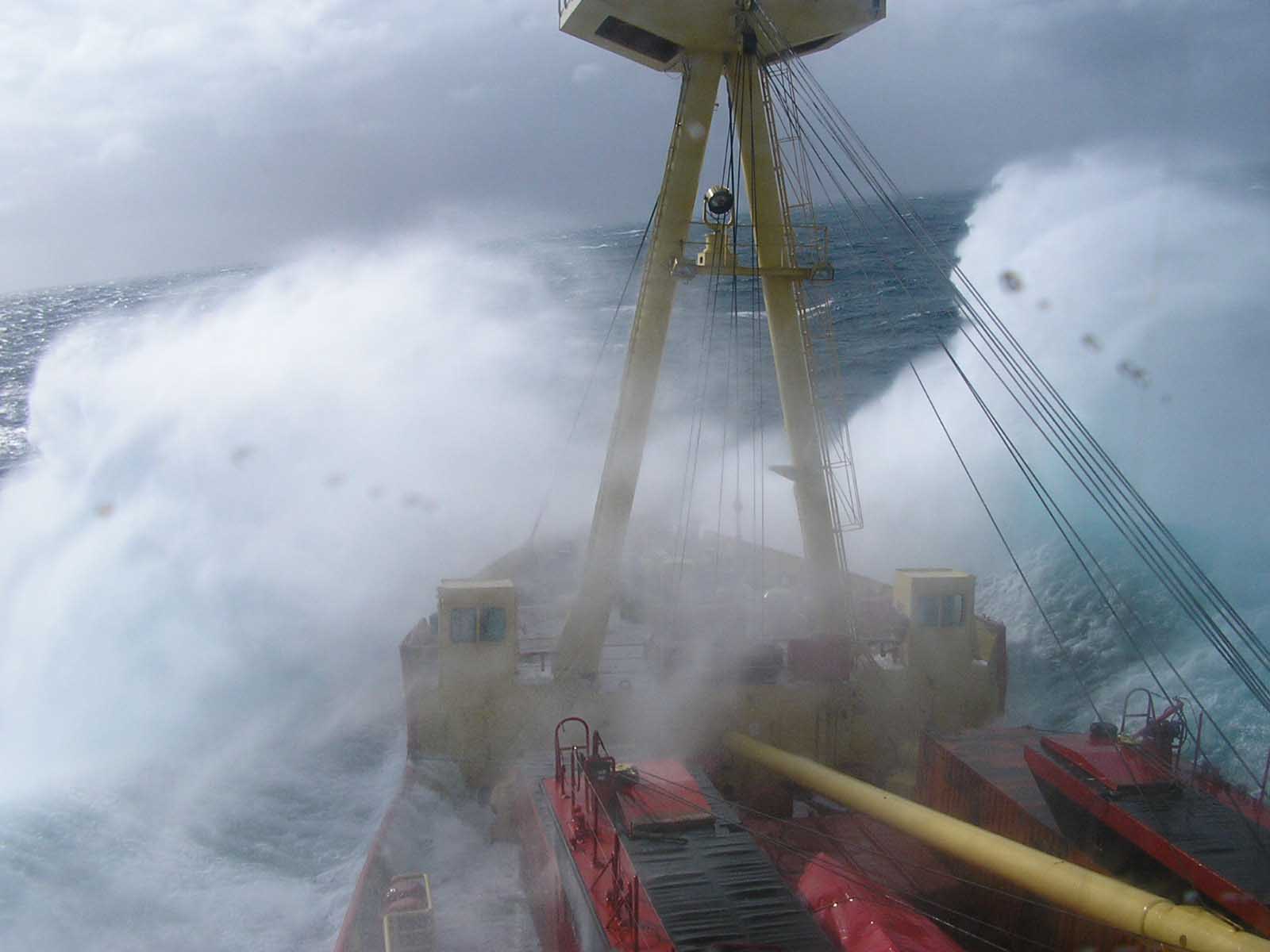 Expression of Interest as Recipients in the V.O.S. Donation Program
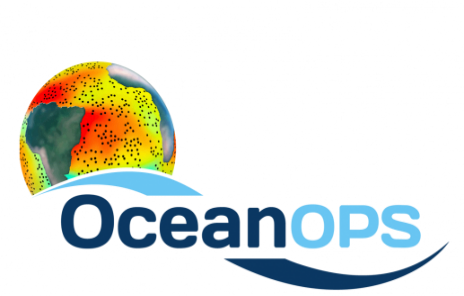 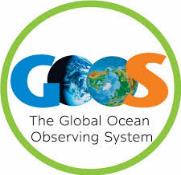 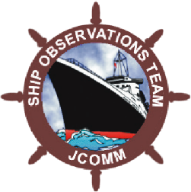 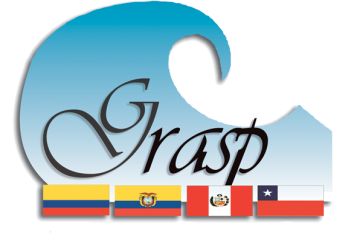 POSSIBLE CANDIDATES FOR RECIPIENT THE V.O.S. DONATION PROGRAM AMONG TECHNICAL COOPERATION AGREEMENTS
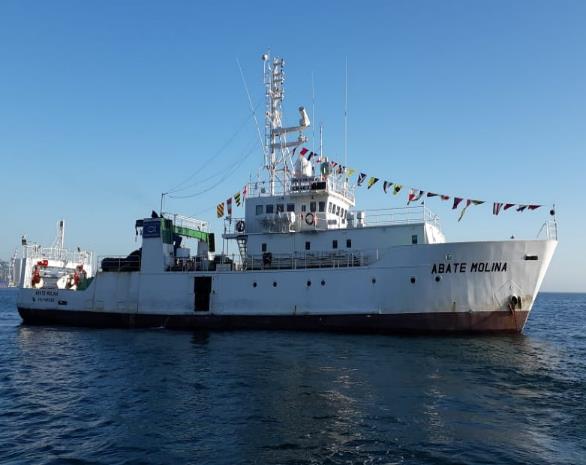 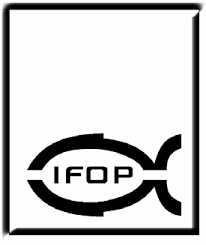 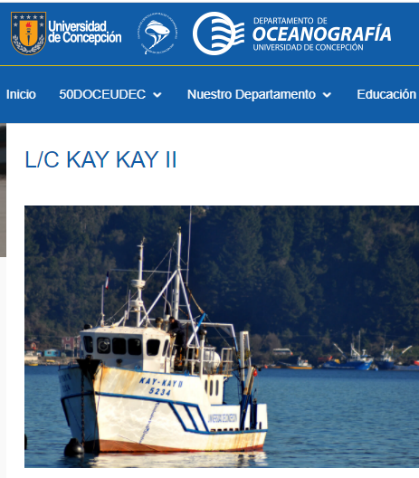 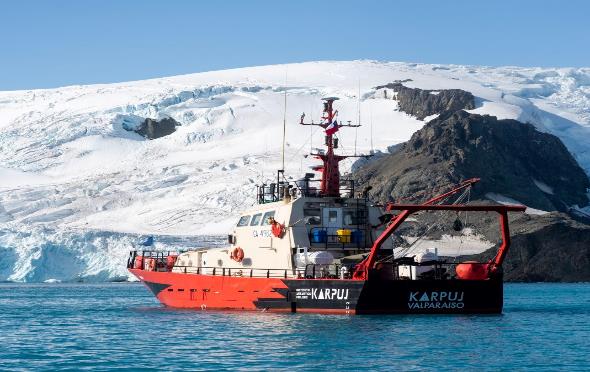 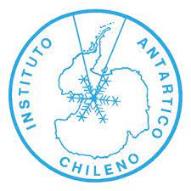 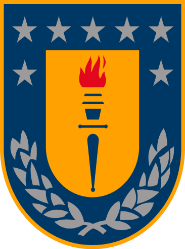 RV KAYKAY II (UDEC)
RV KARPUJ (INACH)
RV ABATE MOLINA (IFOP)
BETANZOS (DAP)
BF UNZEN
BF UNION SUR
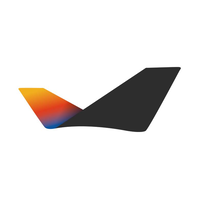 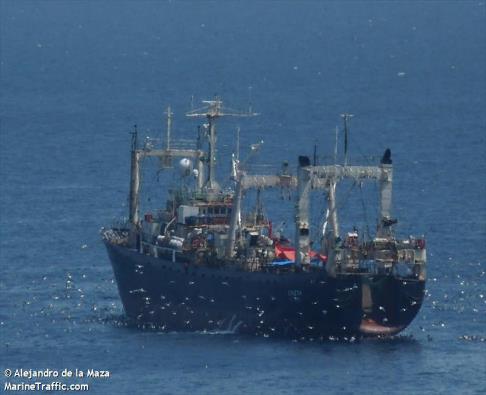 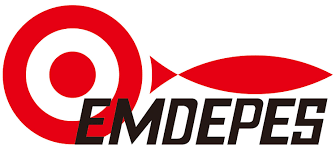 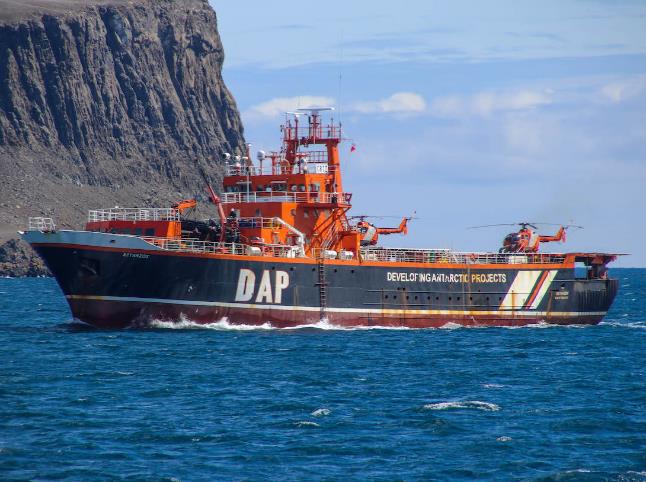 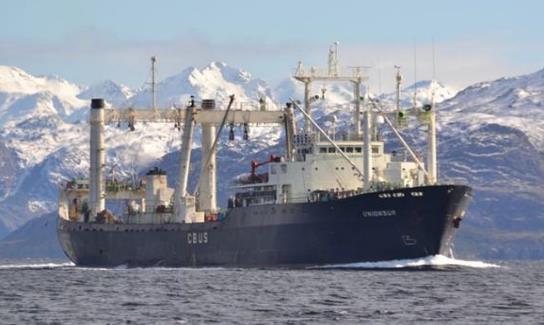 FUTURE TARGETS FOR EXPAND THE V.O.S. RECRUITMENT PROGRAM ON BOARD CHILE NAVY TRANSPORTS AND PATROLS
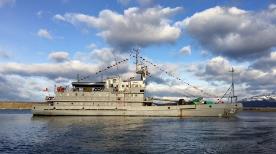 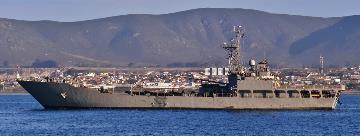 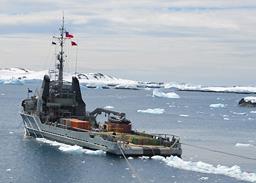 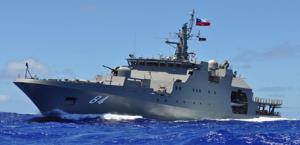 ATF: GALVARINO & JANEQUEO
LST: CHACABUCO & RANCAGUA
BRS SLIGHT
OPV: PILOTO PARDO, CMTE.TORO, CB.ODGER
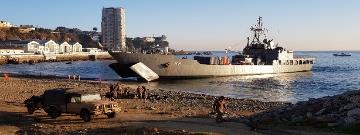 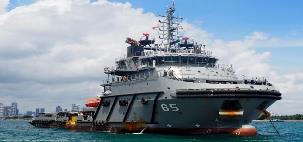 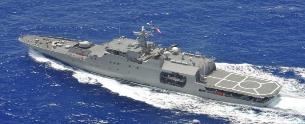 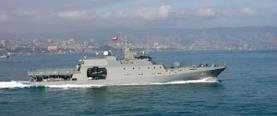 PSG: MICALVI, ORTIZ, ISAZA, VIDELA, CABRALES, SIBBALD
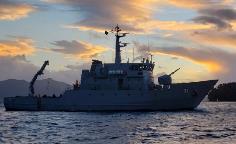 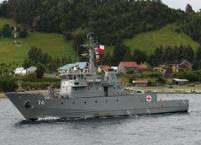 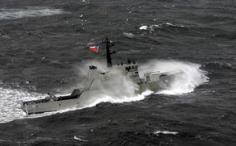 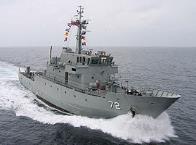 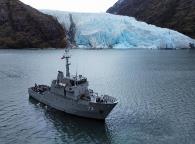 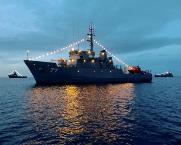 PATAGONIAN CHANNELS AND MAGELLAN STRAIT NAVIGATIONS: PAX & CARGO V.O.S.-D.P. CANDIDATES
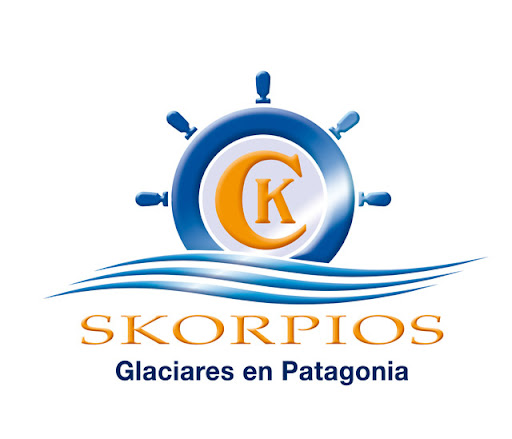 “Skorpios” II-III
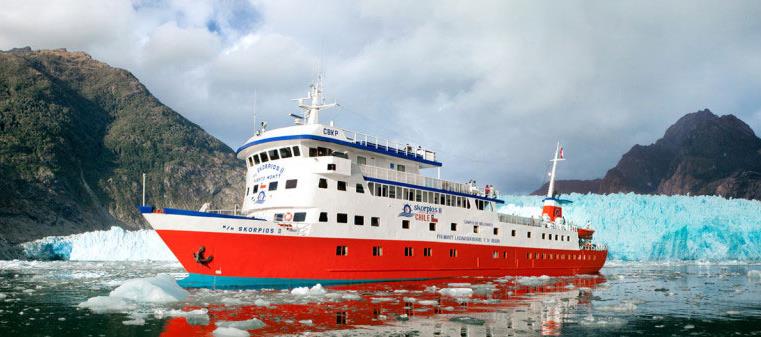 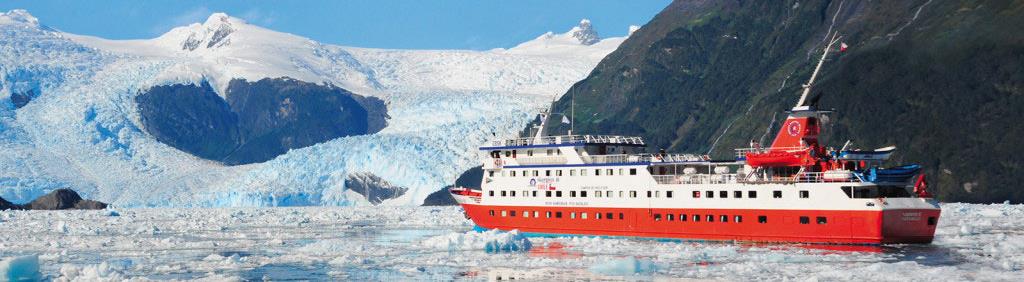 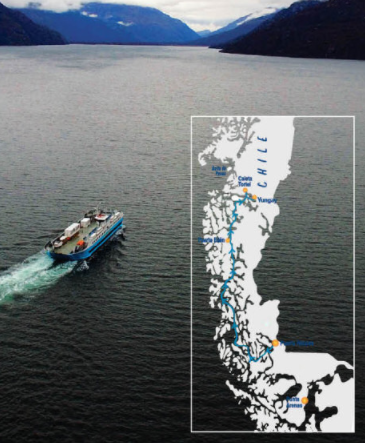 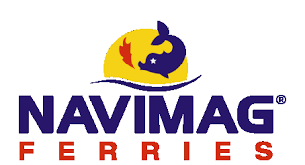 F. Esperanza
Ferry Dalka
F. Trinidad
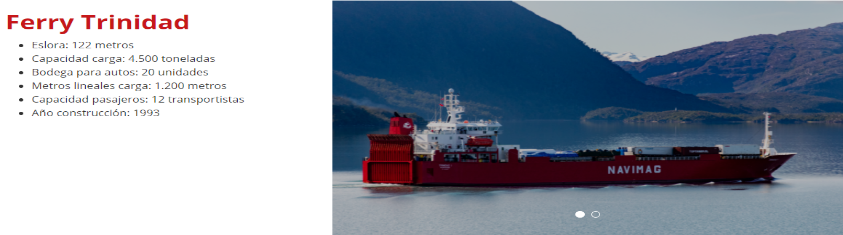 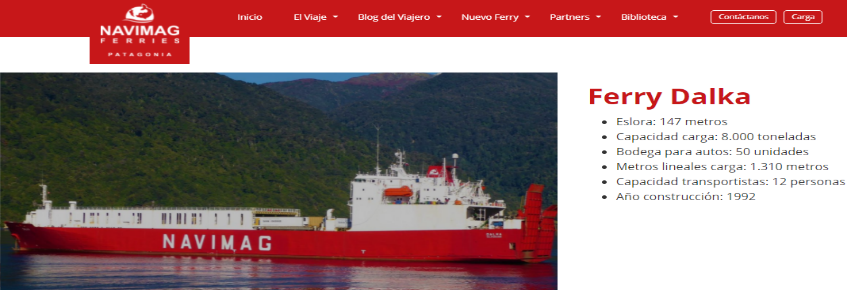 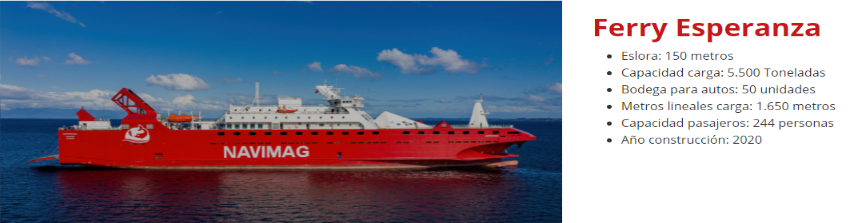 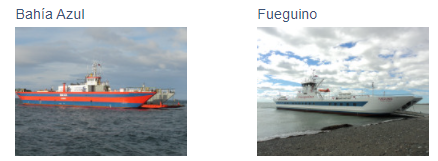 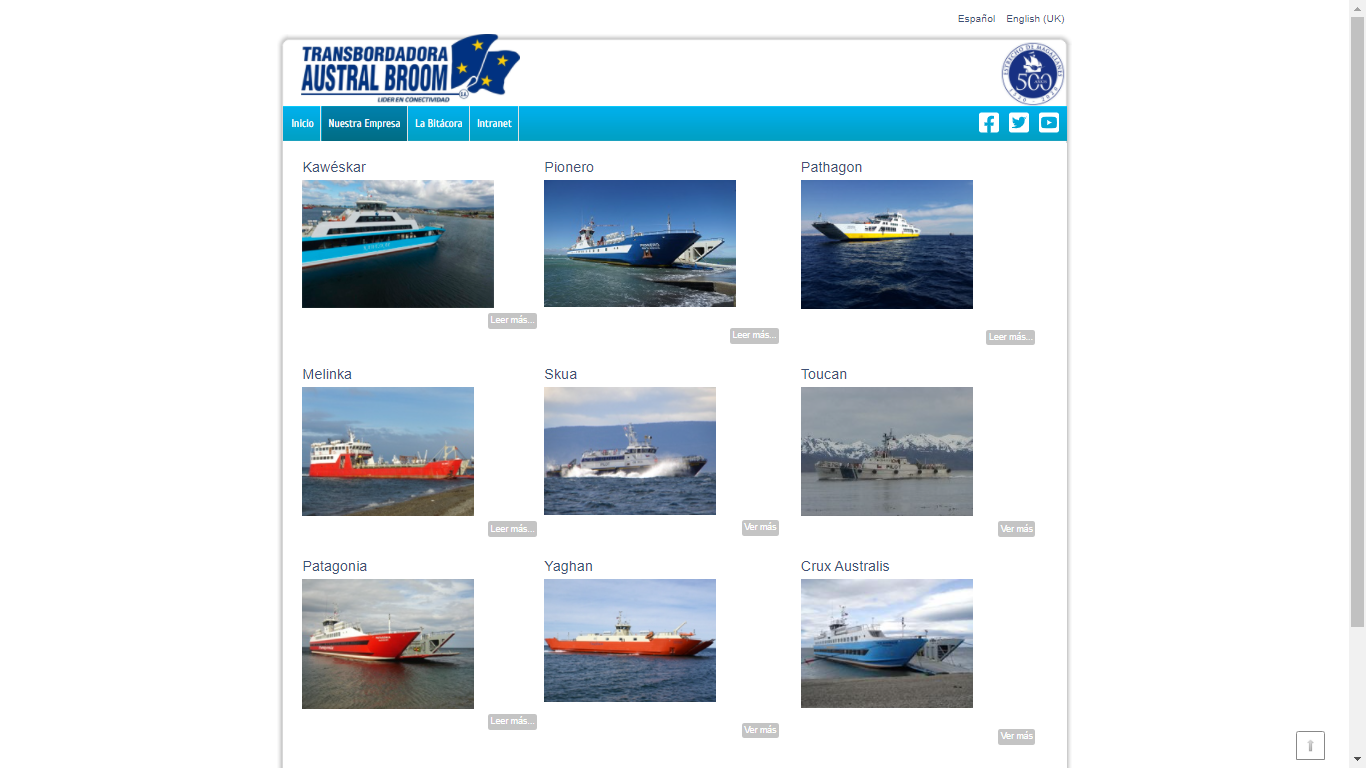 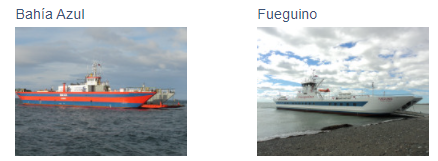 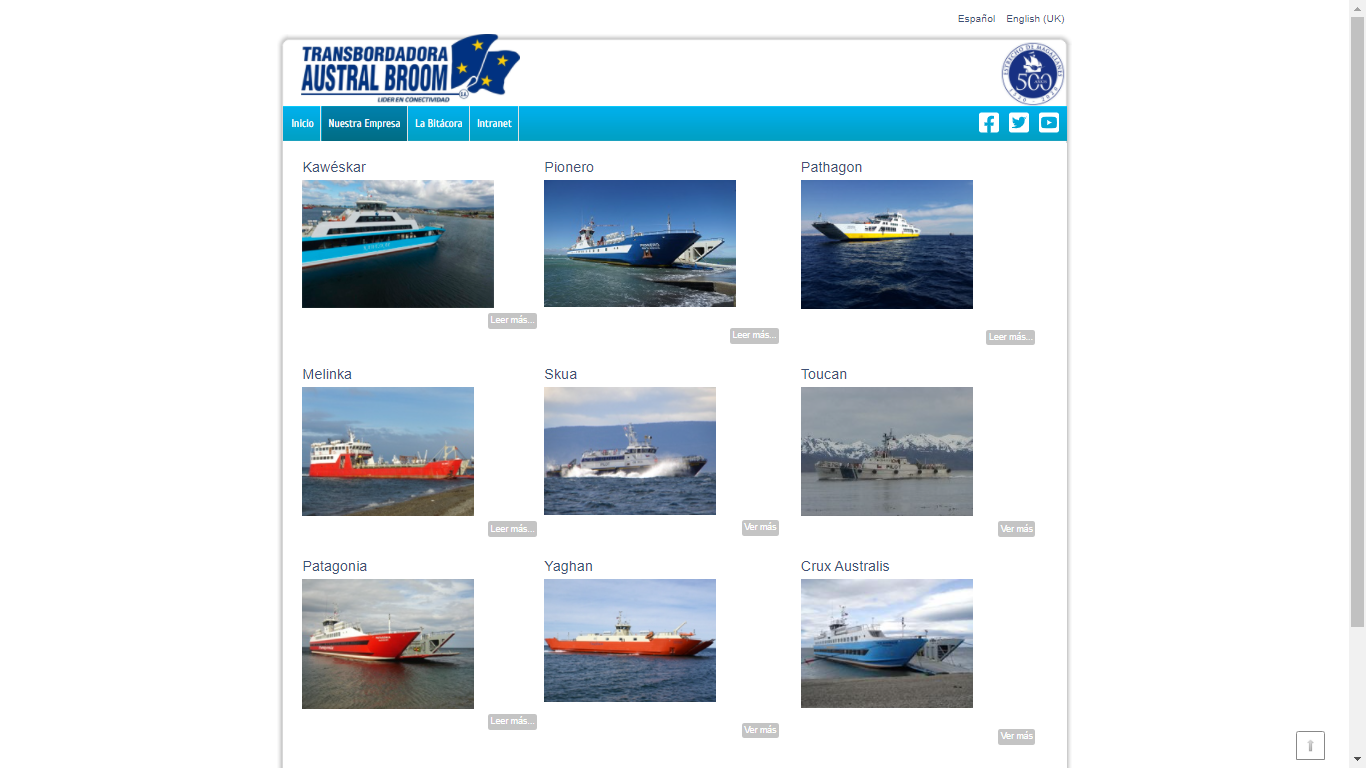 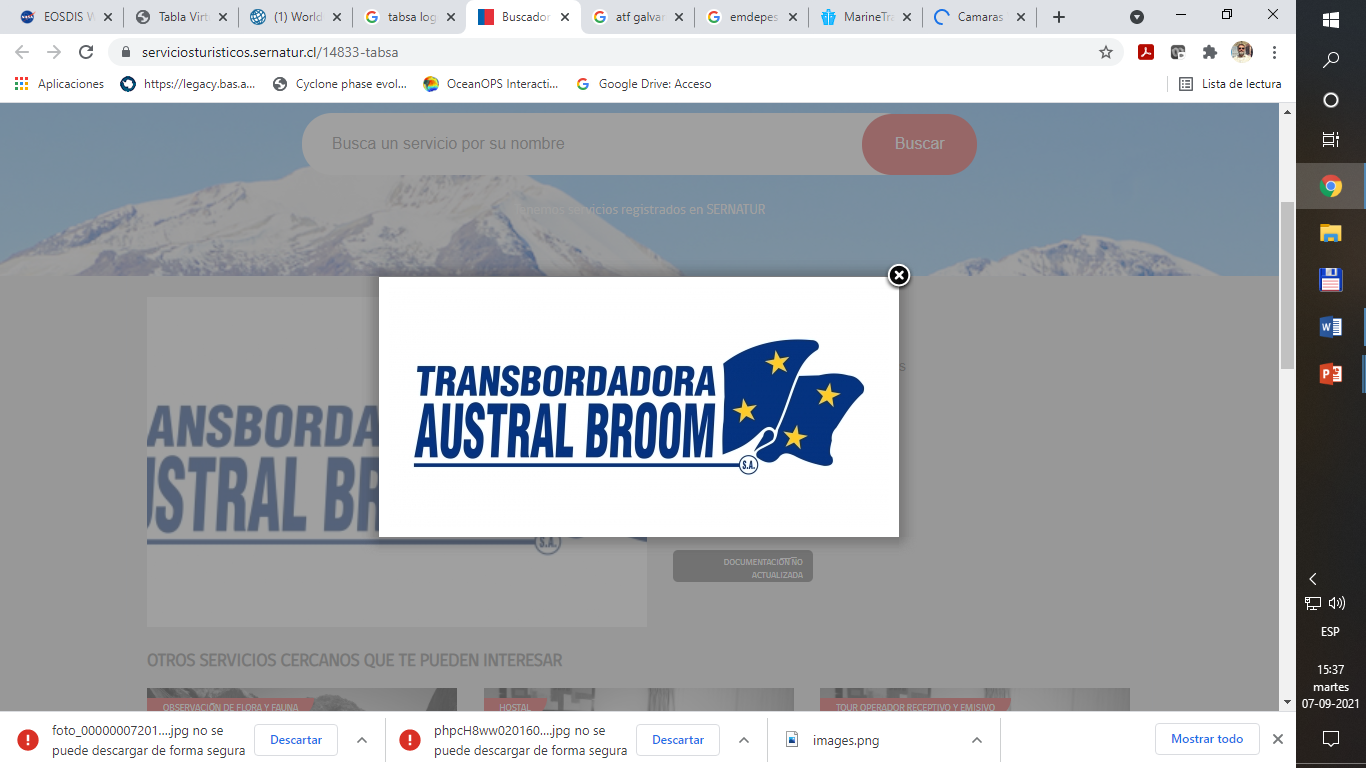 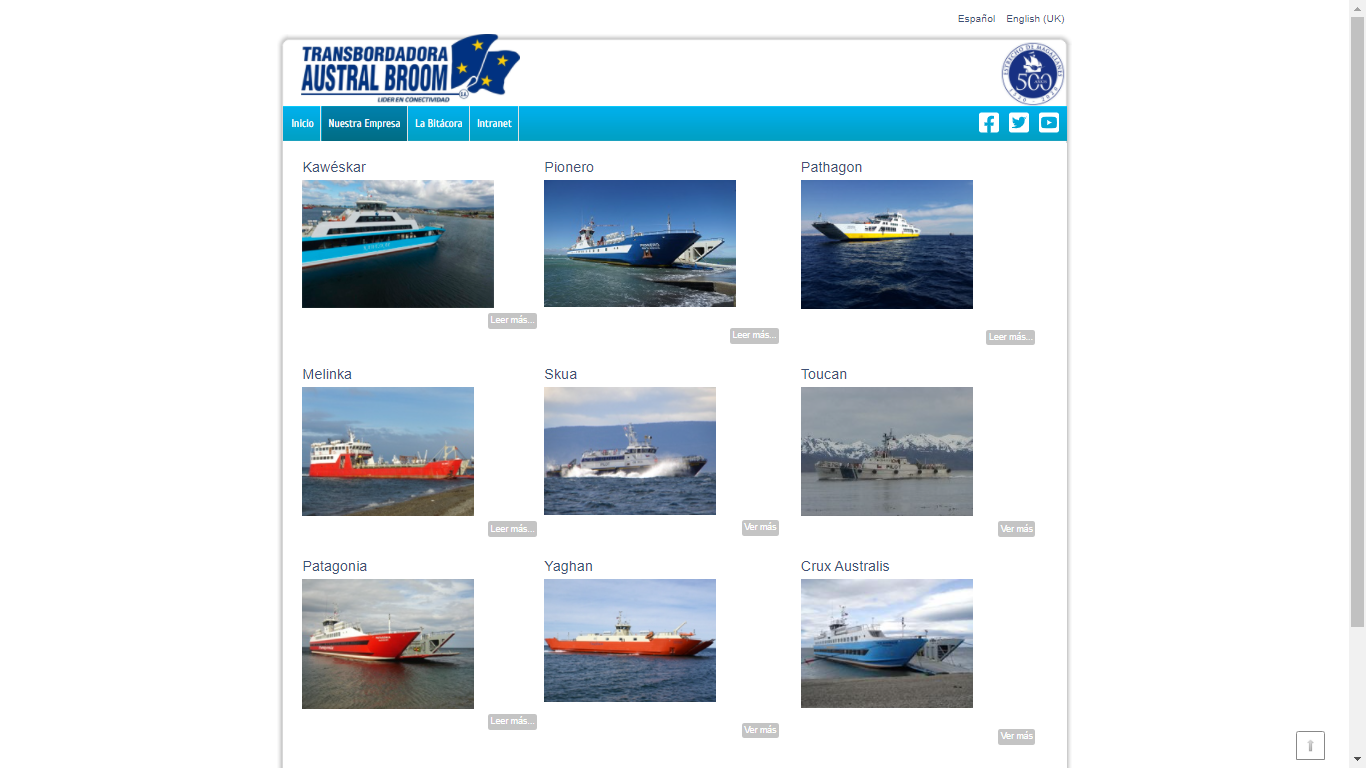 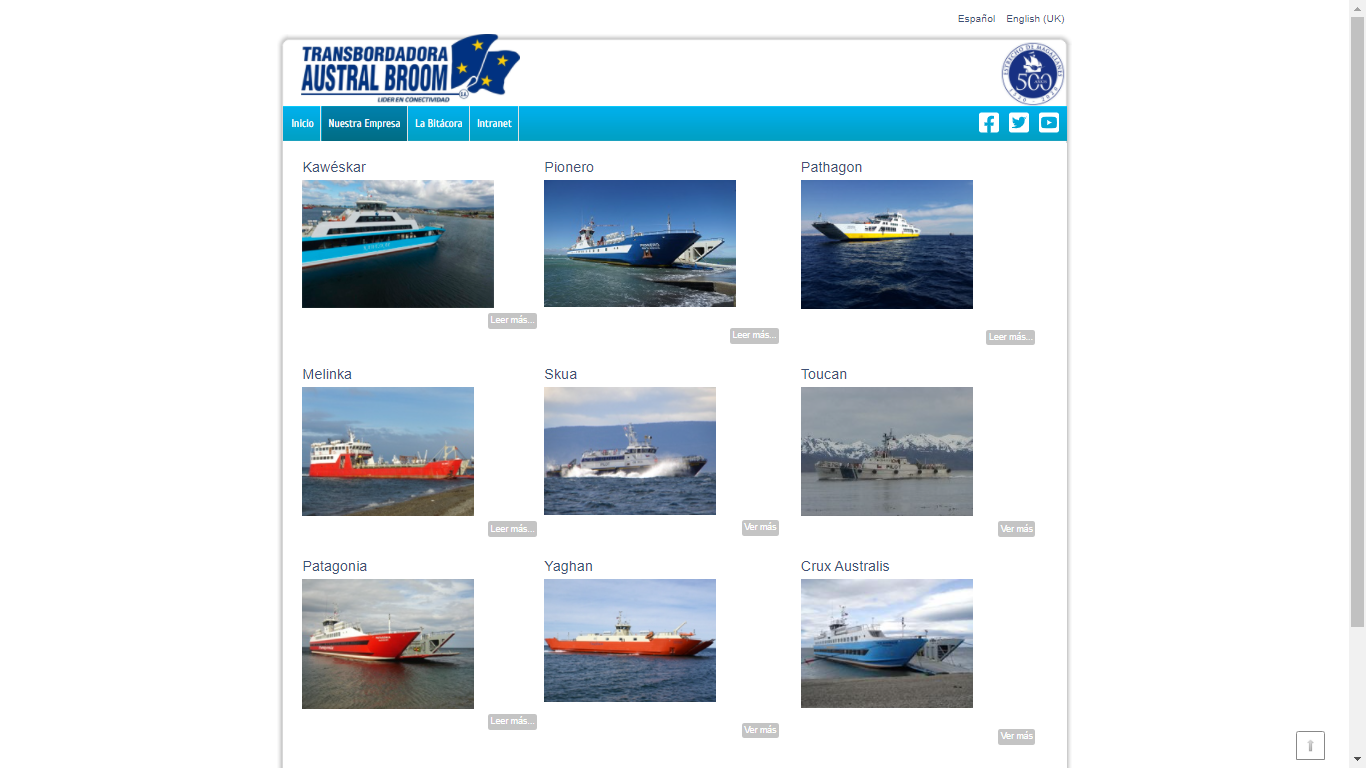 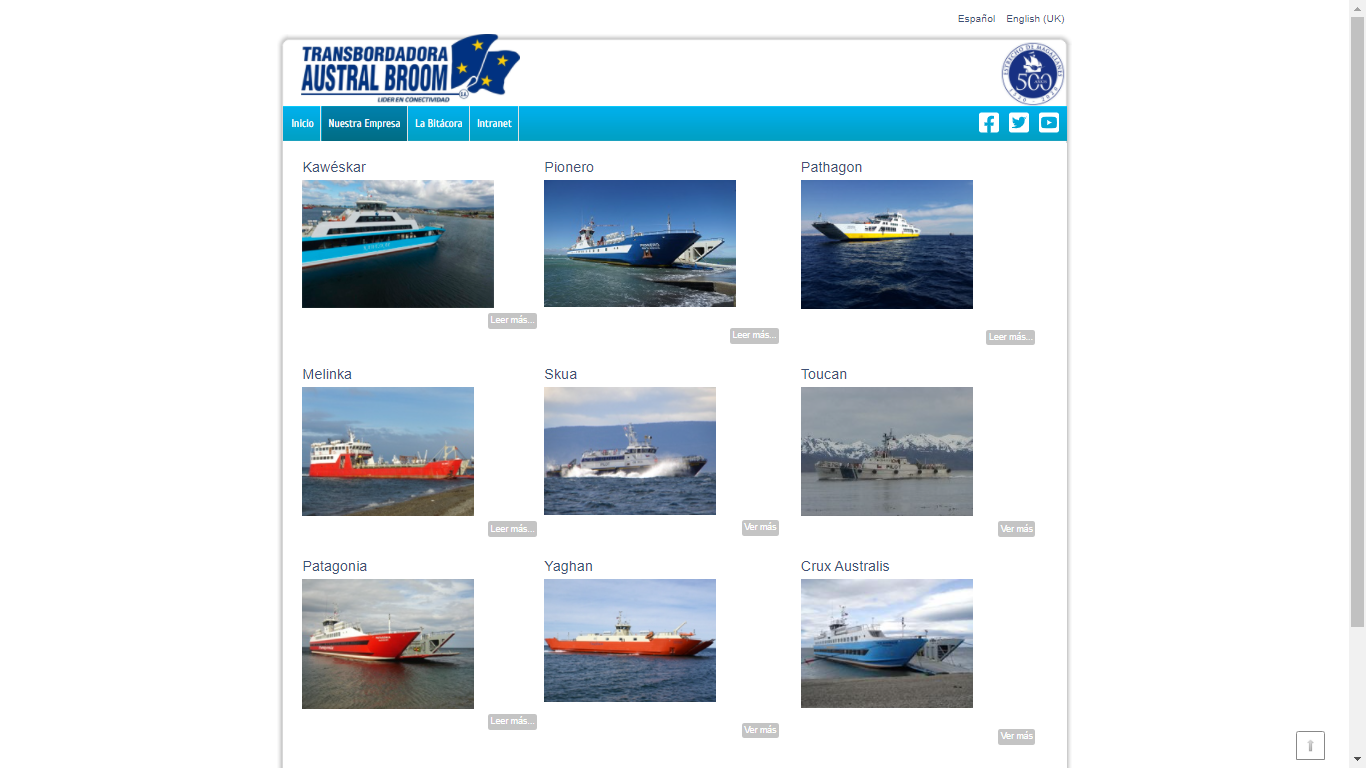 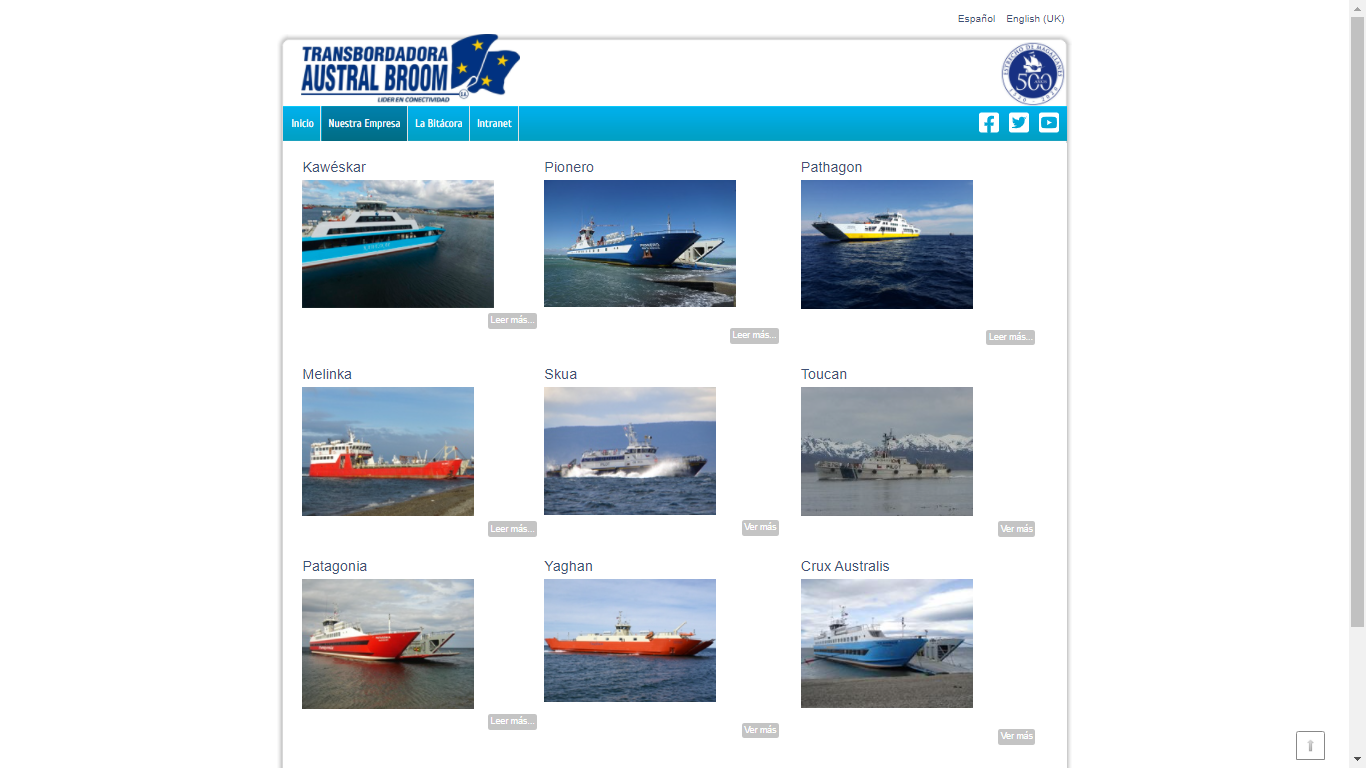 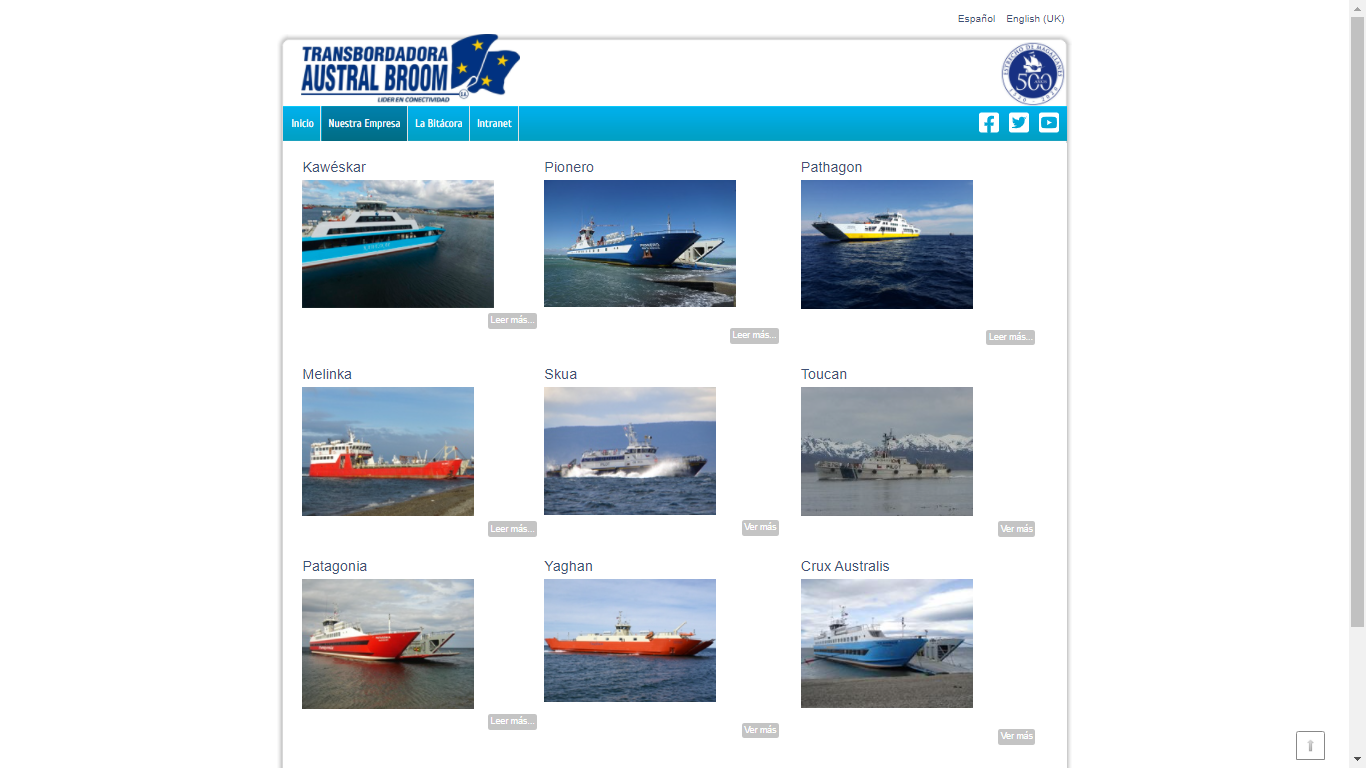 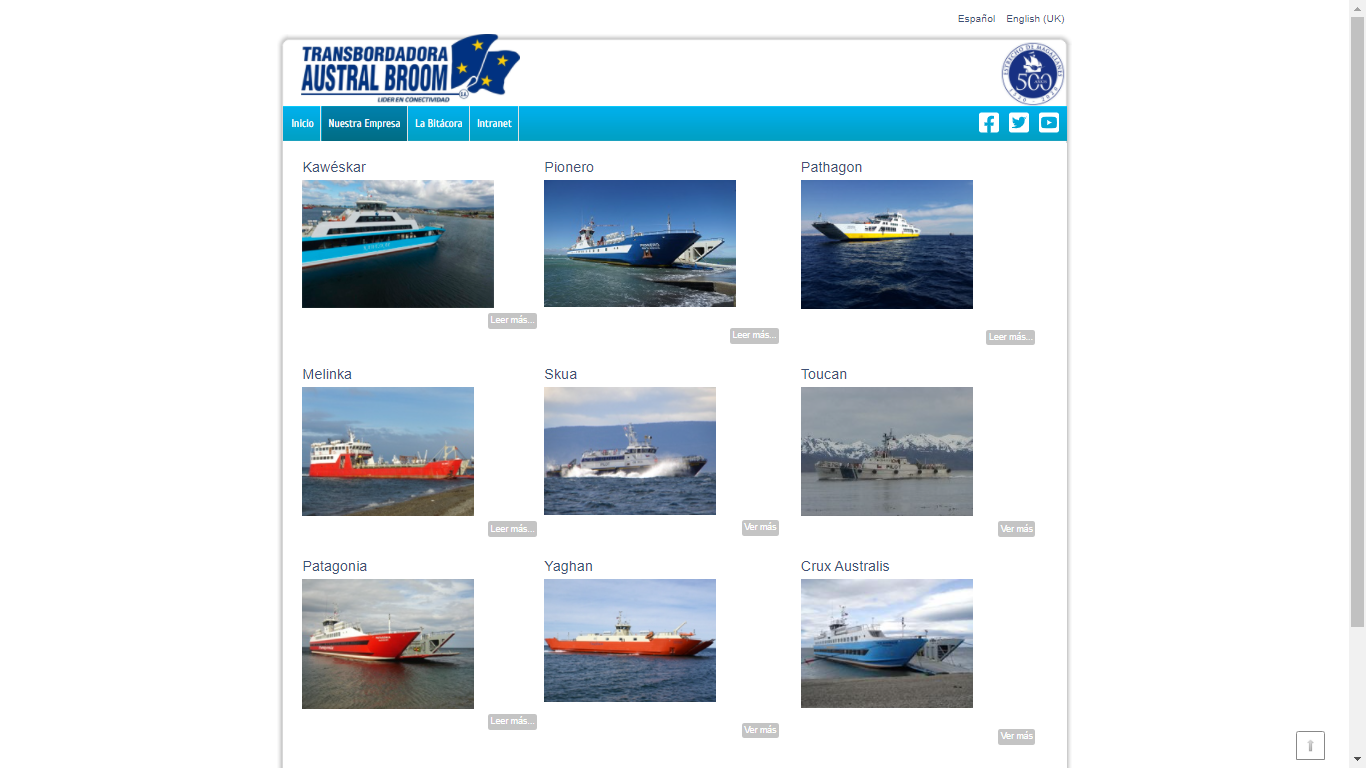 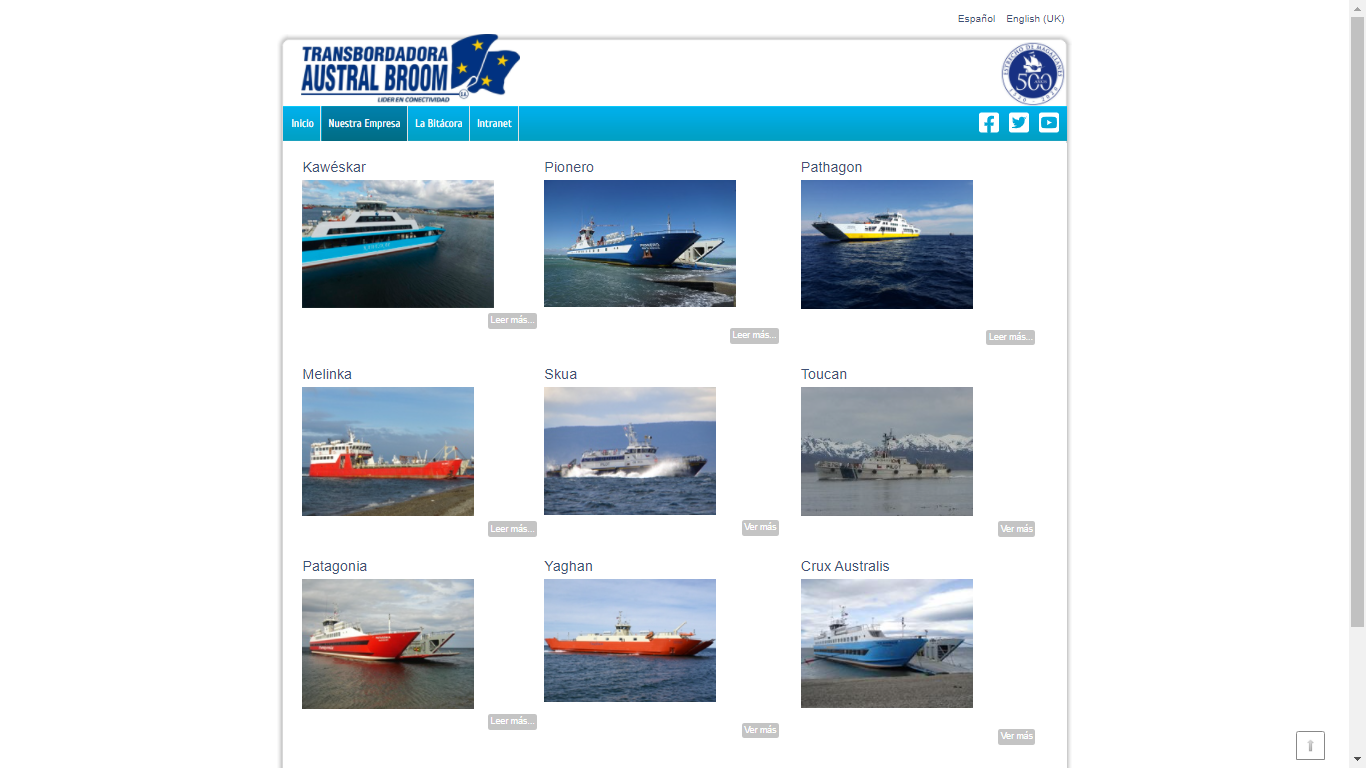 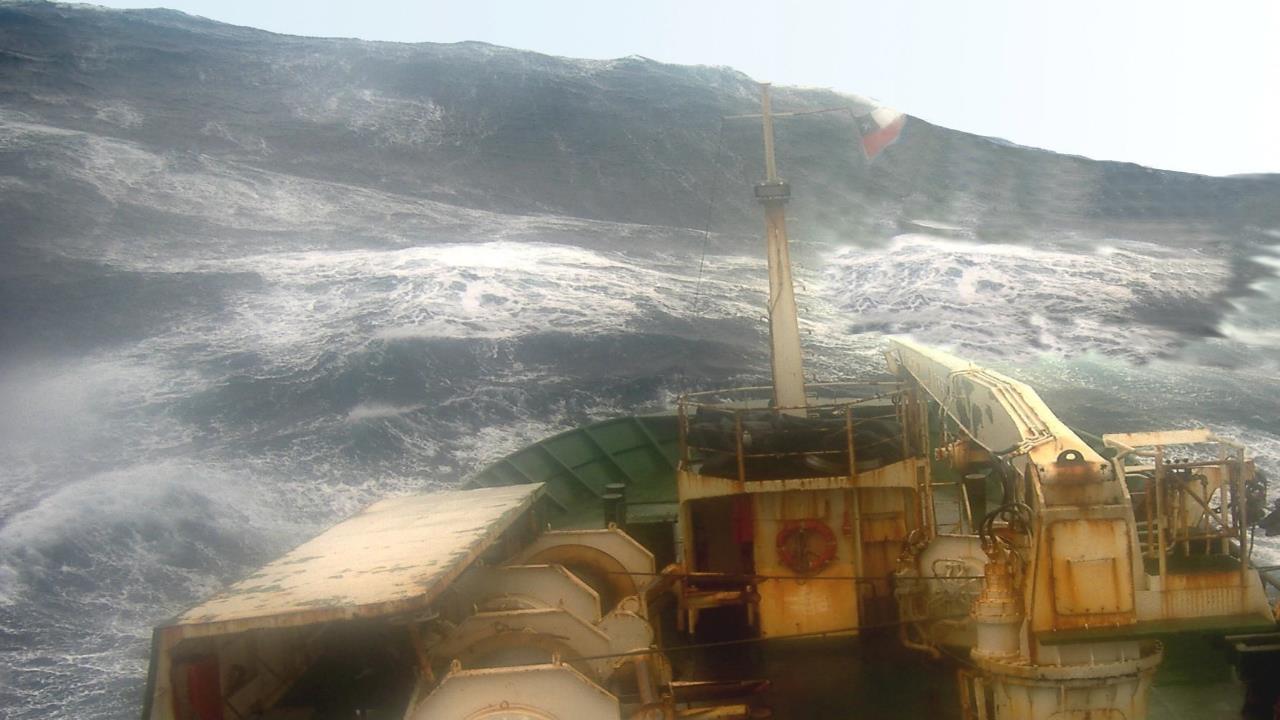 x-Cdr. Alejandro de la Maza
S.O.T. – V.O.S. National Report
CHILE NAVY WEATHER SERVICE
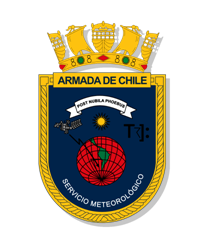 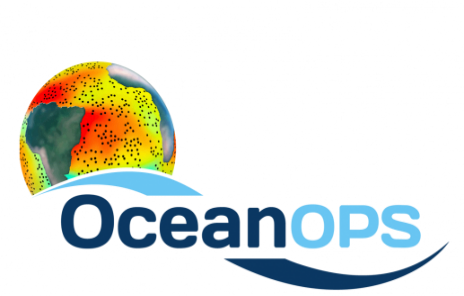 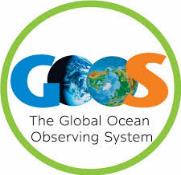 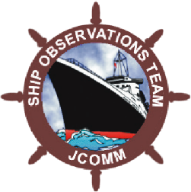 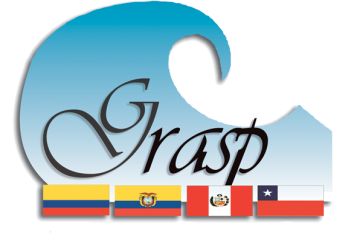 PATRIOTISMO

HONOR 		LEALTAD 		VALENTÍA 		INTEGRIDAD 	       	DEBER